স্বাগতম
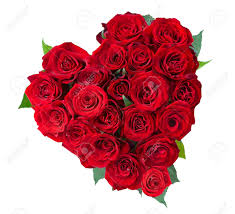 পরিচিতি
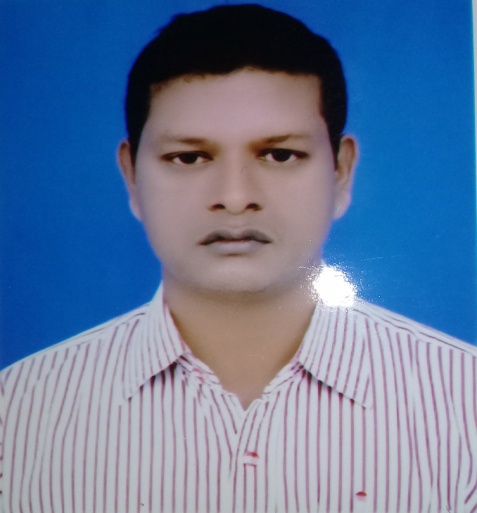 কাজী শাহানুর আলম
সহঃ শিক্ষক
পলিটেকনিক উচ্চ বিদ্যালয়
রংপুর
পাঠ পরিচিতি
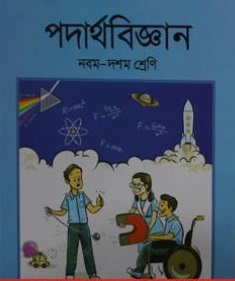 ৯ম শ্রেনী
৪র্থ অধ্যায়
৪০ মিনিট
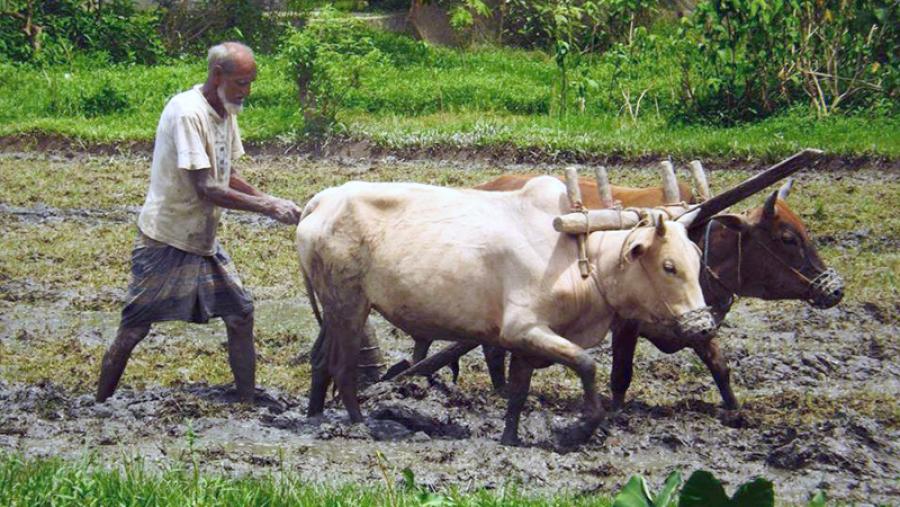 চিত্র লক্ষ্য কর সবাই
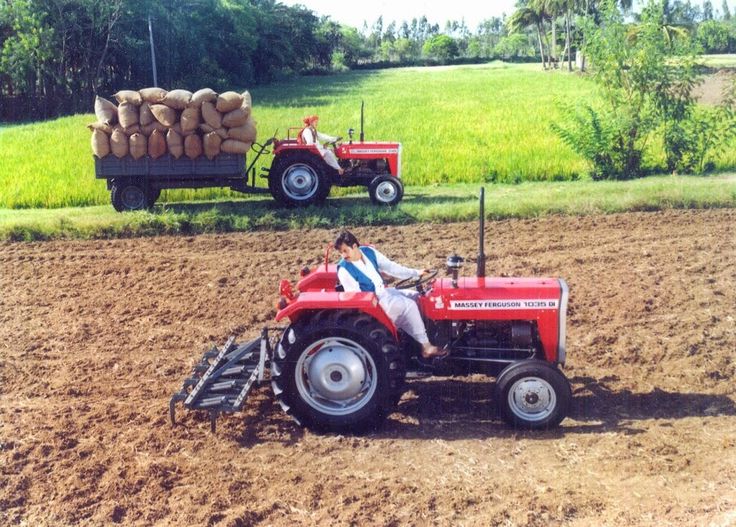 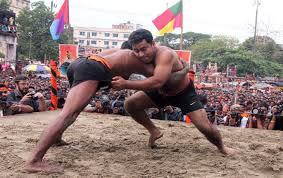 পাঠ শিরোনাম
কাজ, ক্ষমতা ও শক্তি
শিখনফল
এই পাঠ শেষে শিক্ষার্থীরা.....
১| কাজ কী বলতে পারবে|
২| শক্তি কি বলতে পারবে|
৩| গতি শক্তি ব্যাখ্যা করতে পারবে|
৪| শক্তির রুপান্তর জানবে|
F
f
d
একটি ভরের ওপর বল প্রয়োগ করা হলে ঘর্ষণ বল উল্টা দিকে কাজ করে
রুপান্তর চক্র
শক্তির রুপান্তর
একক কাজ
১|কাজ কী?
২| শক্তি কী?
দলীয় কাজ
নিউটন দলঃগতি শক্তি ব্যাখ্যা কর?
গ্যালিলিও দলঃ সুর্য শক্তি নবায়ন যোগ্য শক্তি ব্যাখ্যা কর?
মূল্যায়ন
১। শব্দ এক প্রকার……।
	ক) ক্ষমতা    খ) শক্তি   গ) কাজ    ঘ) কোনটি নয়
২। অনবায়নযোগ্য শক্তি কয়টি?
	ক) ২টি	    খ ৩ টি    গ) ৪ টি      ঘ) ৫ টি
বাড়ির কাজ
শক্তির নিত্যতা বিধি টি ব্যাখ্যা কর|
ধ
ন্য
বা
দ